Chapitre 5.11
L’invasion d’Irak
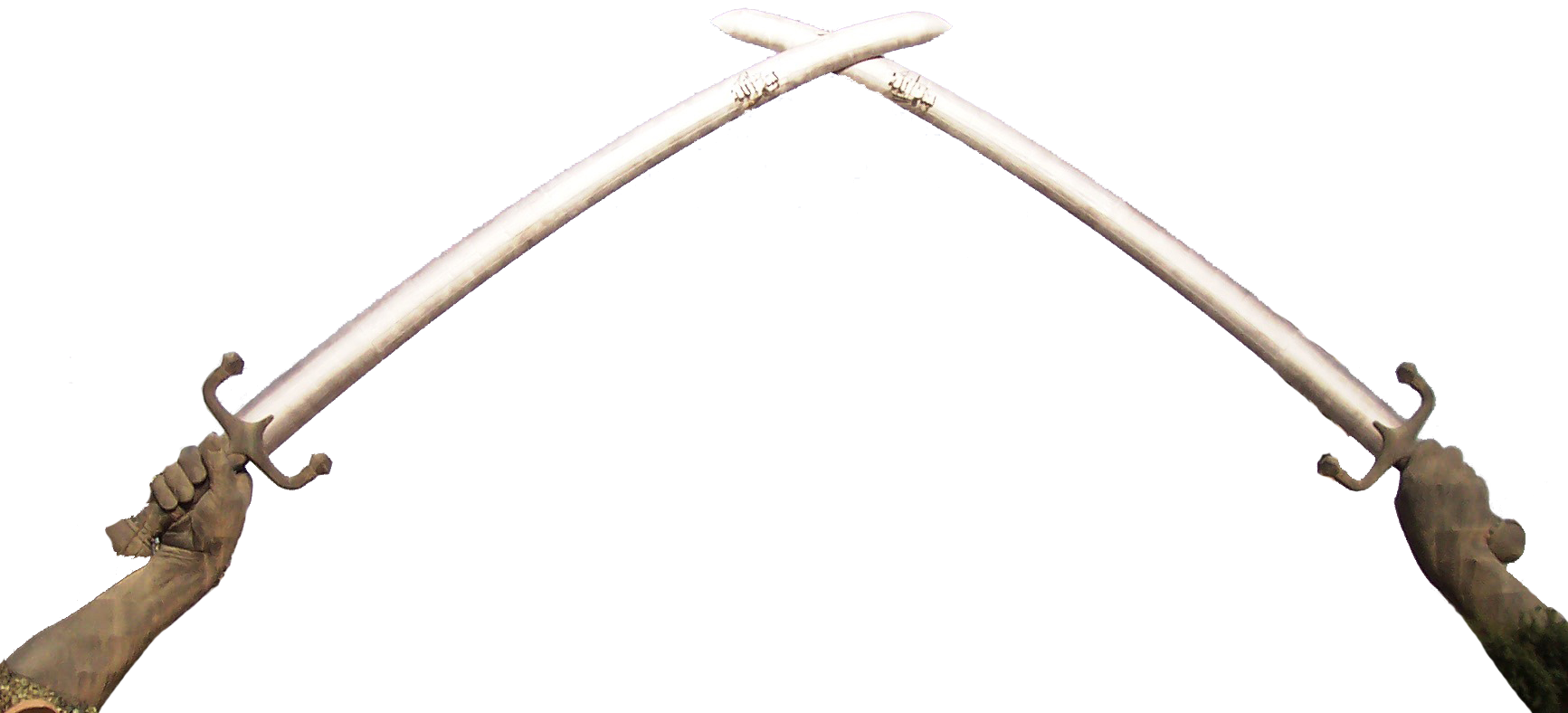 L’invasiond’Irak
Mars 2003
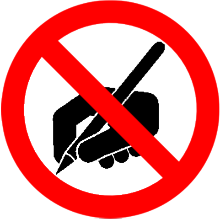 Rappelez-vous
Irak fait partie de l’Empire ottoman jusqu’à sa partition en 1918.
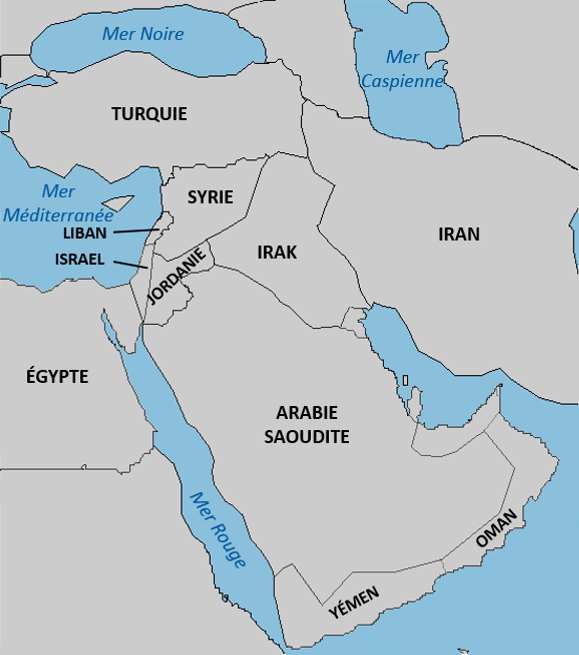 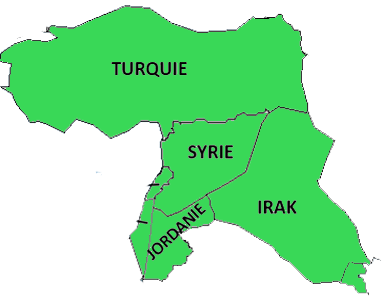 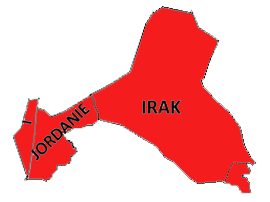 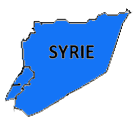 Grande-Bretagne prend le mandat d’Irak (Mésopotamie) et lui donne l’indépendance en 1932.
L’invasion d’Irak
À la fin des années 70, le général Saddam Hussein prend le pouvoir en Irak.
Son gouvernement sunnite
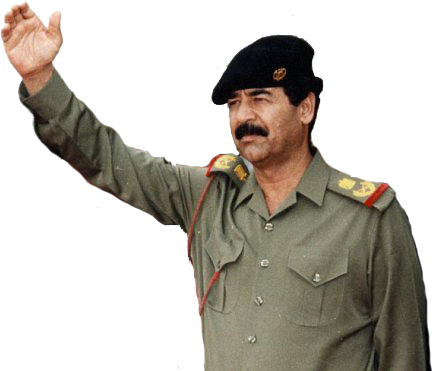 opprime la majorité chiite.
L’invasion d’Irak
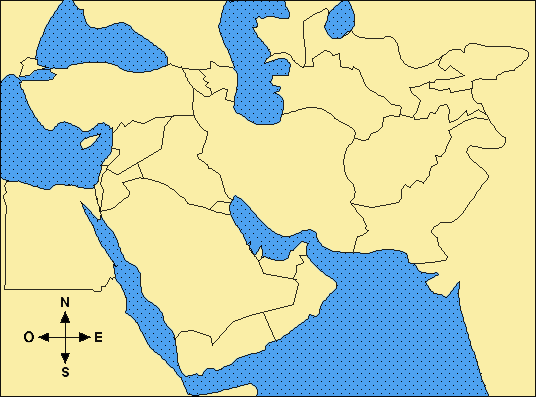 TURQUIE
En 1990 Irak envahi le Koweït.
AFGHANISTAN
IRAK
IRAN
PAKISTAN
Les É-U, sous George H. W. Bush, interviennent.
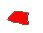 Golfe persique
ARABIE SAOUDITE
ÉGYPTE
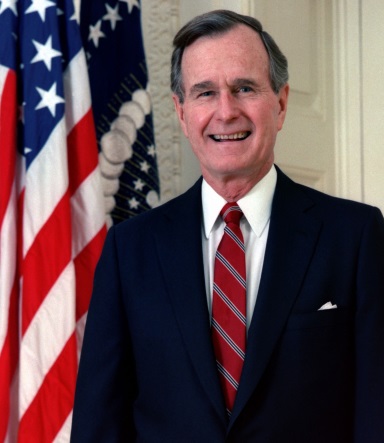 C’est la (1e) guerre du Golfe.
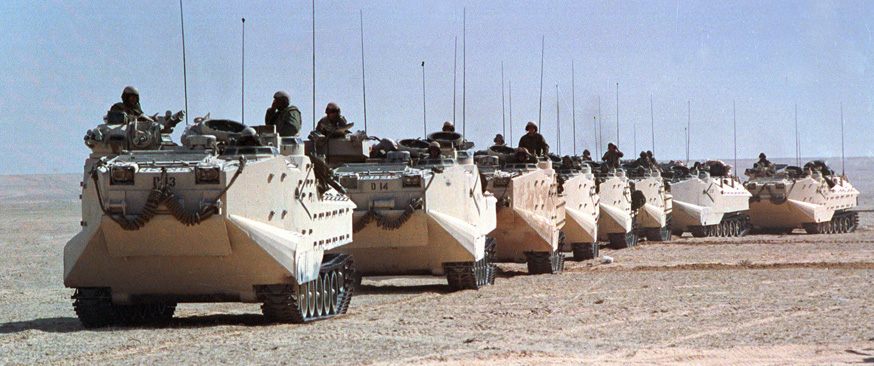 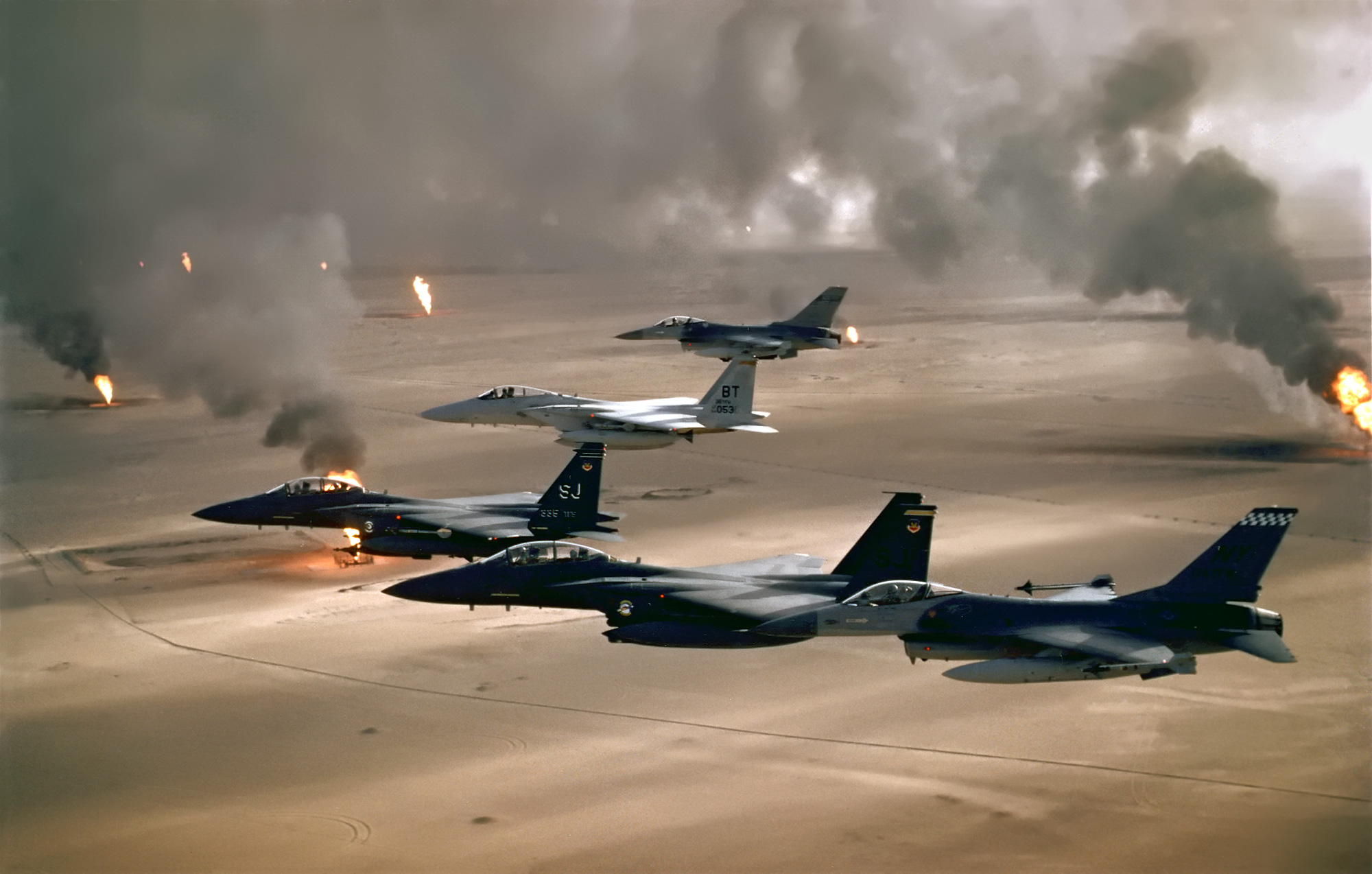 Des F-16 durant l’opération Desert Storm
L’invasion d’Irak
Suite au 11/9/2001, Irak est soupçonné d’appuyer les terroristes
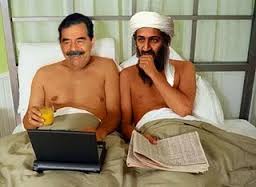 et de cacher des armes de destruction massive.
Les É-U envahissent en 2003.
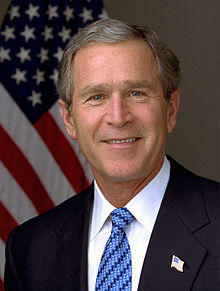 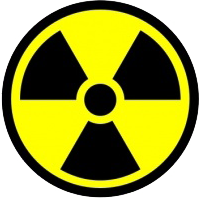 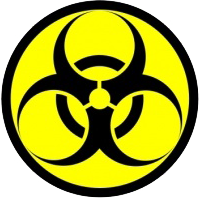 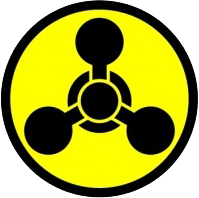 C’est la 2e guerre du Golfe.
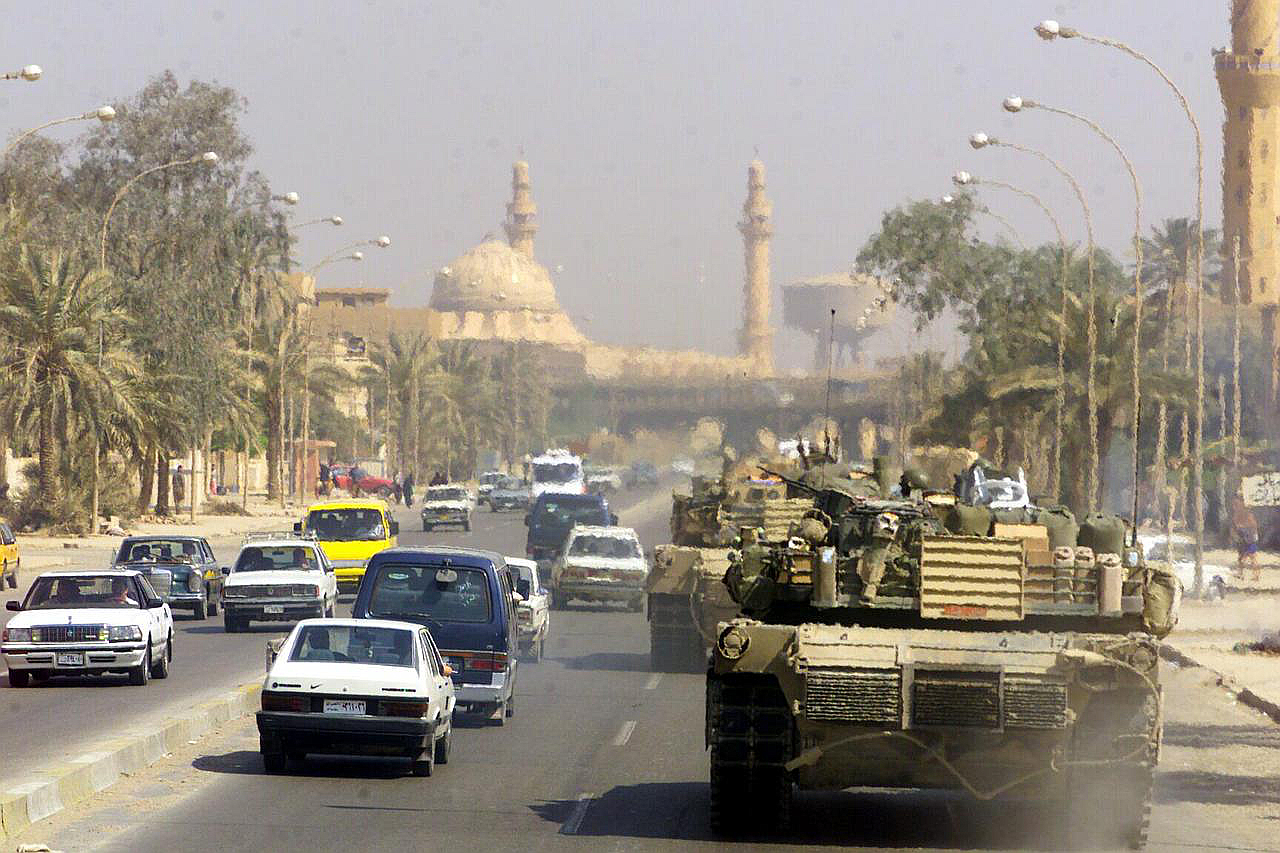 Des M1 Abrams à Bagdad durant l’opération Iraqi Freedom
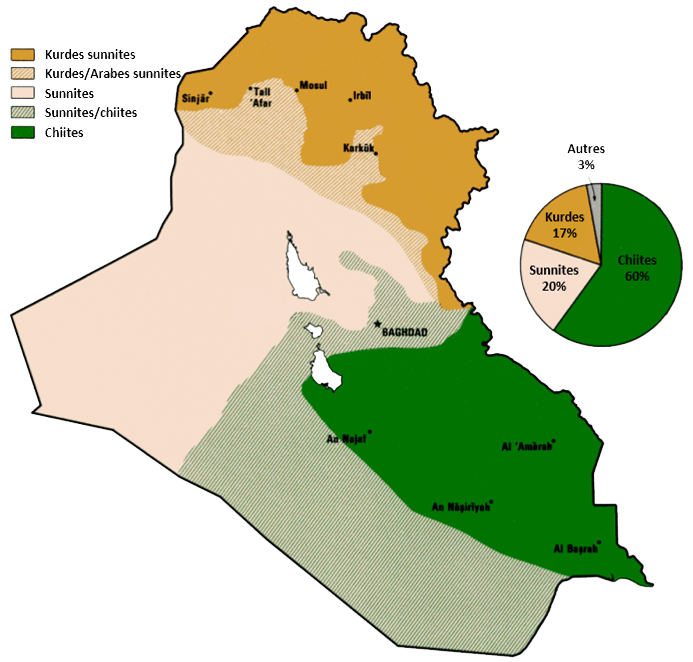 L’invasion d’Irak
Les É-U imposent la démocratie,
mais le conflit de pouvoir entre chiites et sunnites se transforme en guerre sectaire.
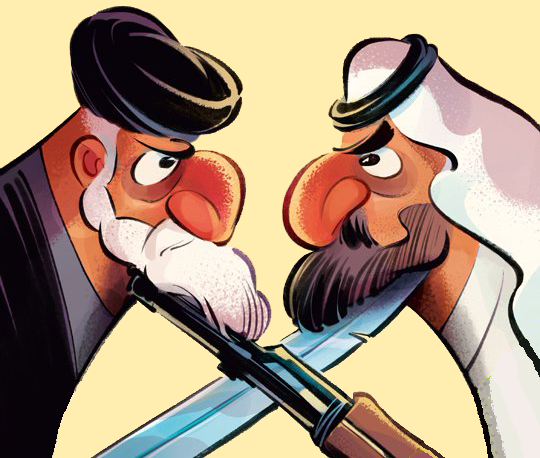 Les É-U gardent des troupes pour maintenir la paix.
Suggestion de lecture
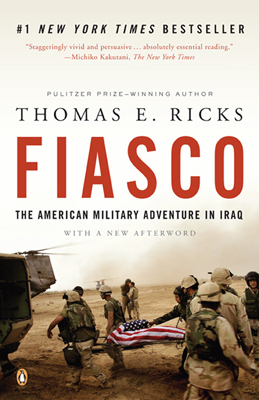